Kvalita meraní pohľadu a jej vplyv na metriky
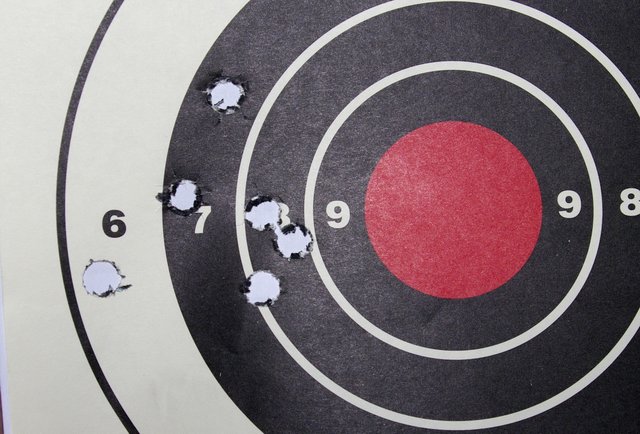 Jakub Šimko
jakub.simko@stuba.sk
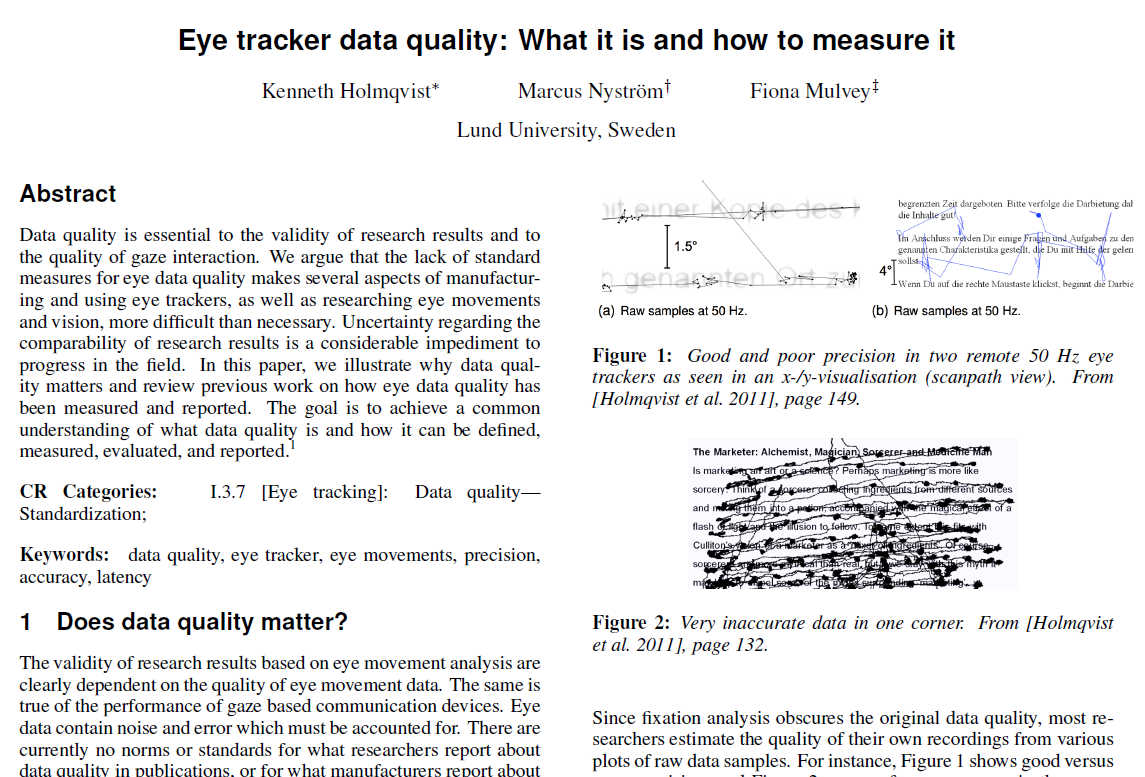 https://dl.acm.org/citation.cfm?id=2168563
2
Hlavná myšlienka:
Nepresnosti meraní zamávajú s metrikami, na ktorých stoja vaše metódy
3
V našom výskume spravidla...
Surové dáta
Fixácie & Sakády
Metriky
Ale čo keď je tu neporiadok?
Týmto sa radi zaoberáme
Črty (features)
Modely & metódy
4
Pozorujete rozdiely medzi používateľmi?
... môže ísť o dôsledok nepresných meraní

Používatelia...
	... majú odlišnú anatómiu
	... odlišnú fyziológiu
	... sa môžu rôzne posadiť

Okrem toho môžete mať medzi stanicami technické rozdiely, o ktorých neviete
5
Dve metriky kvality sledovania pohľadu:accuracy a precision
6
Validácia kalibrácie umožní vyrátať accuracy a precision, ale aj preveriť fixačný filter
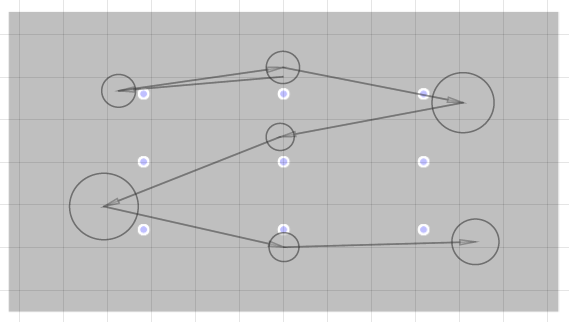 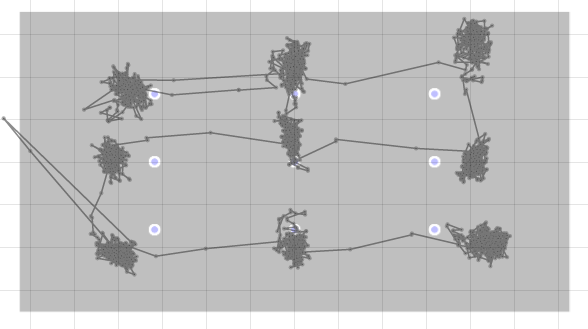 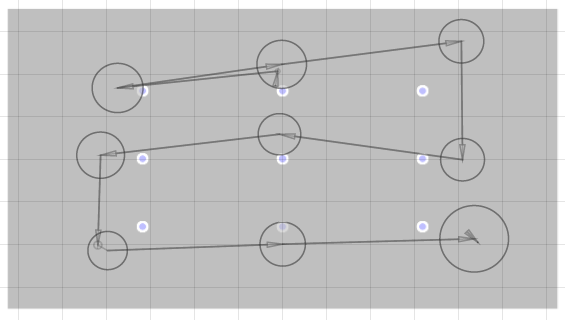 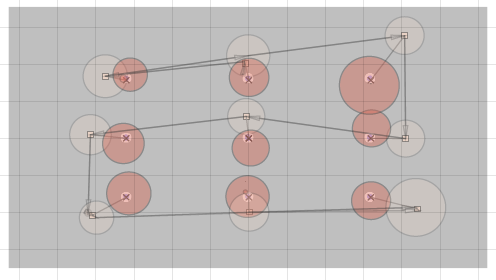 Obrázky prevzaté z (Duchowski, 2016)
7
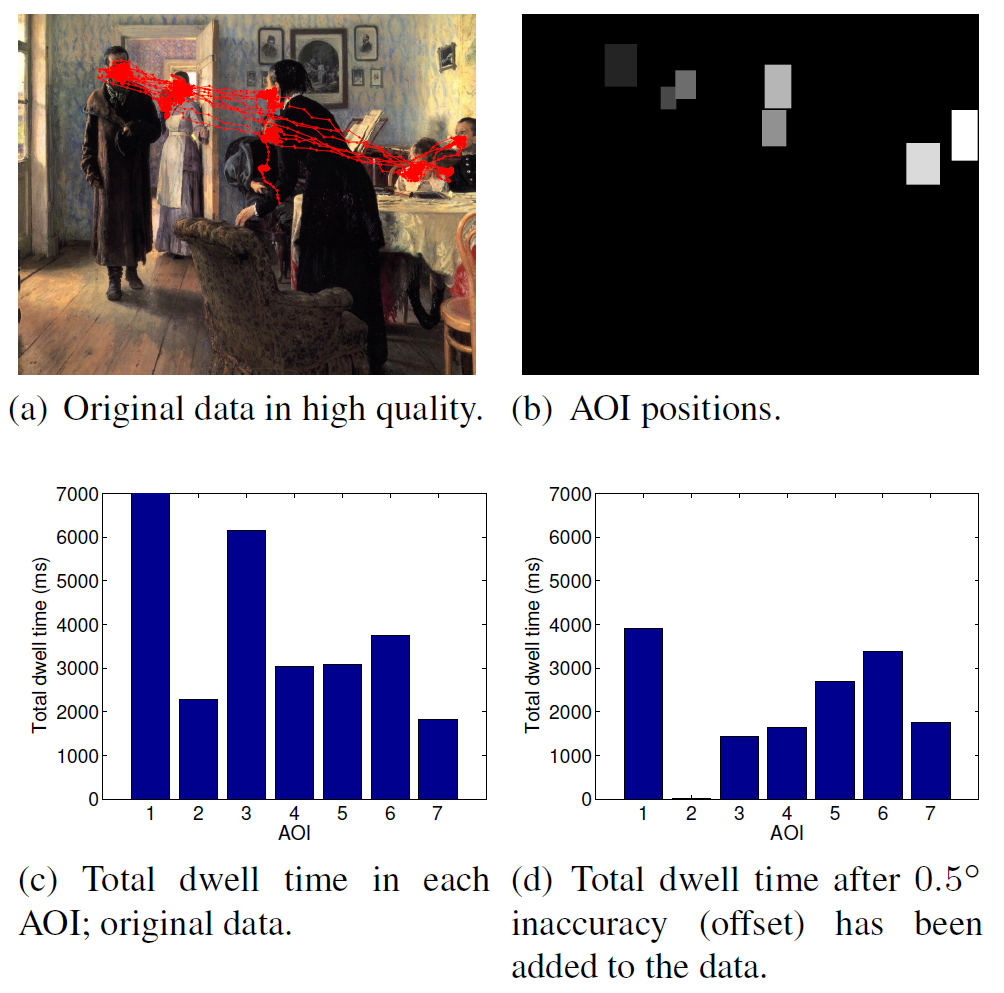 Príklad 1: vplyv accuracy na metriku dwell time
AOI rôznych veľkostí a pozícií

Malé medzery medzi AOI
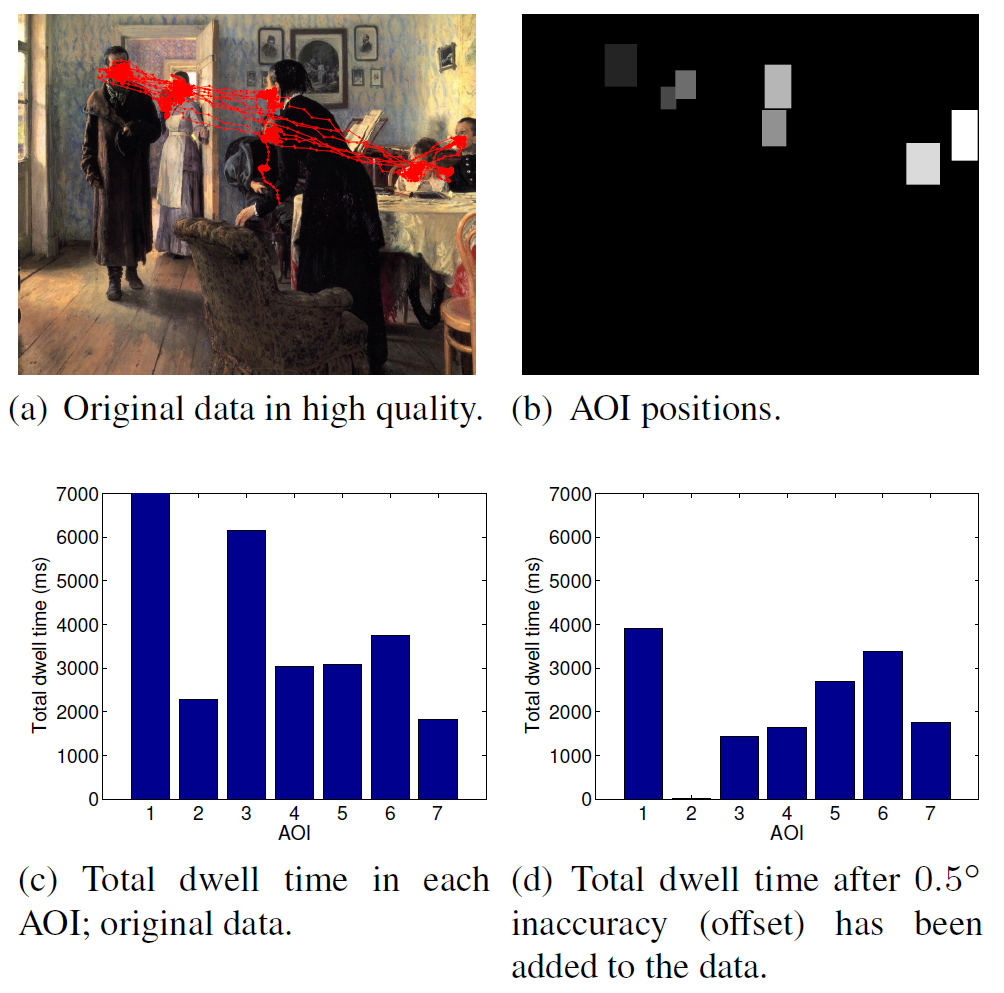 8
Príklad 2: vplyv precision na metriky fixation count a fixation duration
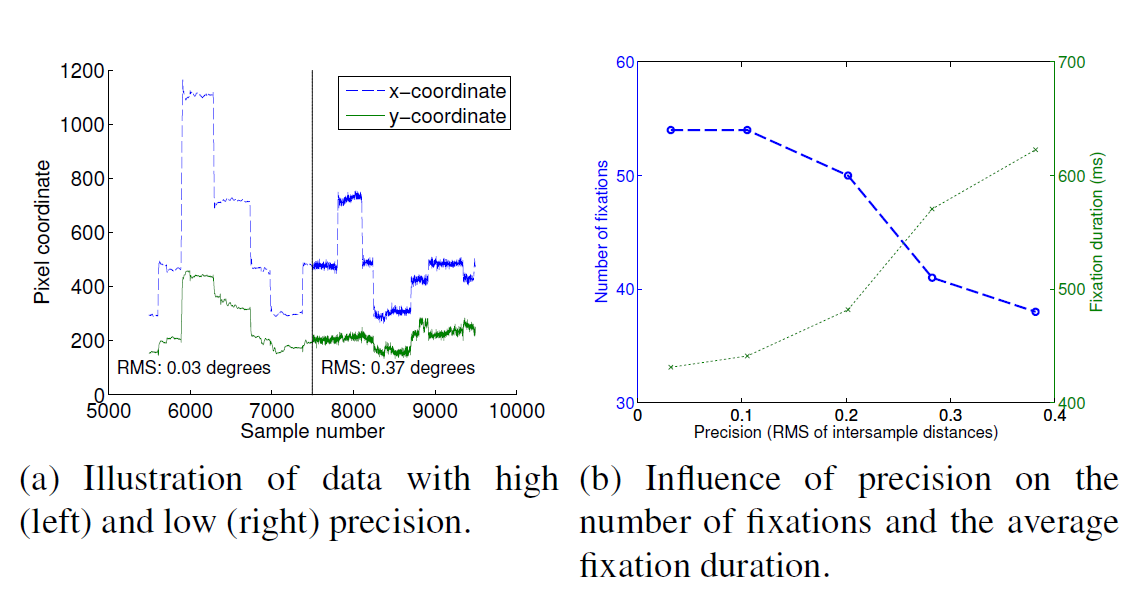 Zrada je v použitom fixačnom filtri
9
Dáta môžem namerať nepresne, ale môžem ich rovno aj stratiť
Poznámka: Hovoríme o zlyhaniach merania, nie o žmurknutiach či pohľade mimo obrazovky
10
Príklad 3: vplyv straty dátna metriky fixation count a fixation duration
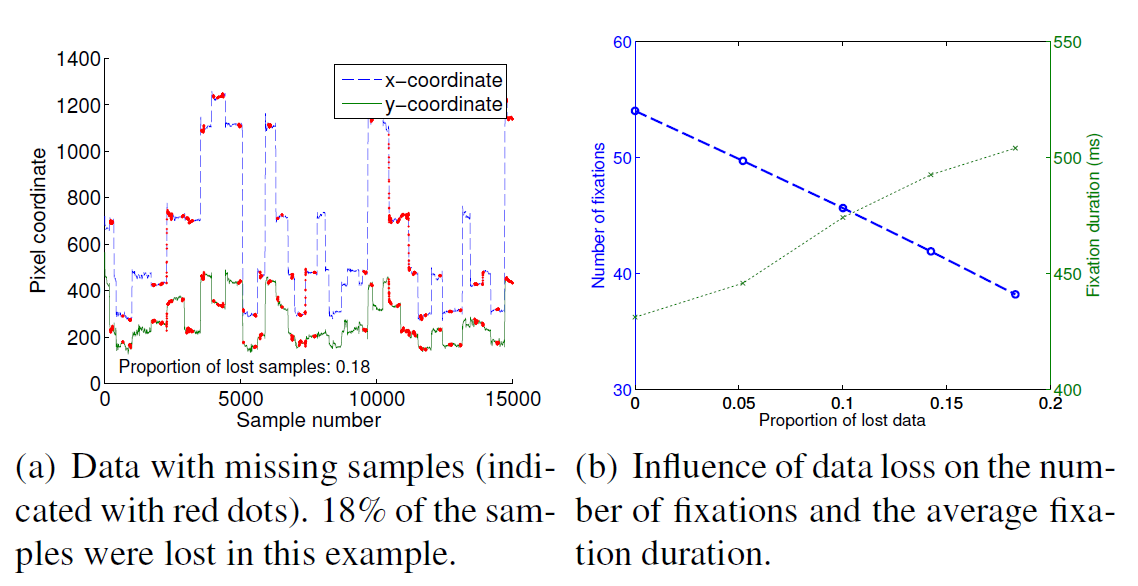 11
Čo teda v praxi robiť? Skúšky správnosti (sanity checks)
Manuálne pozerajte dáta – dávajú zmysel?

Používajte validáciu kalibrácie 	...a reportujte accuracy a precision

Ak môžete predíďte nepresnostiam vhodným návrhom experimentu	... napr. AOI od seba

Počítajte si fixácie sami	...a hrajte sa s nastaveniami filtrov
12
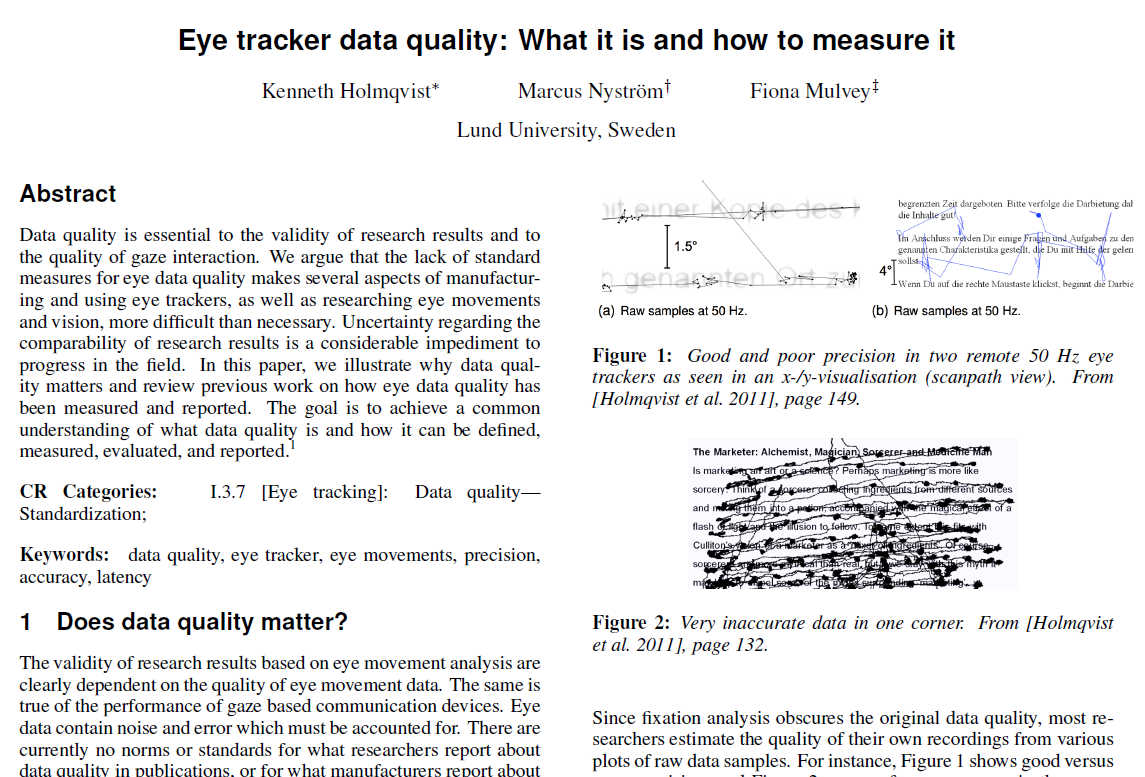 https://dl.acm.org/citation.cfm?id=2168563
13